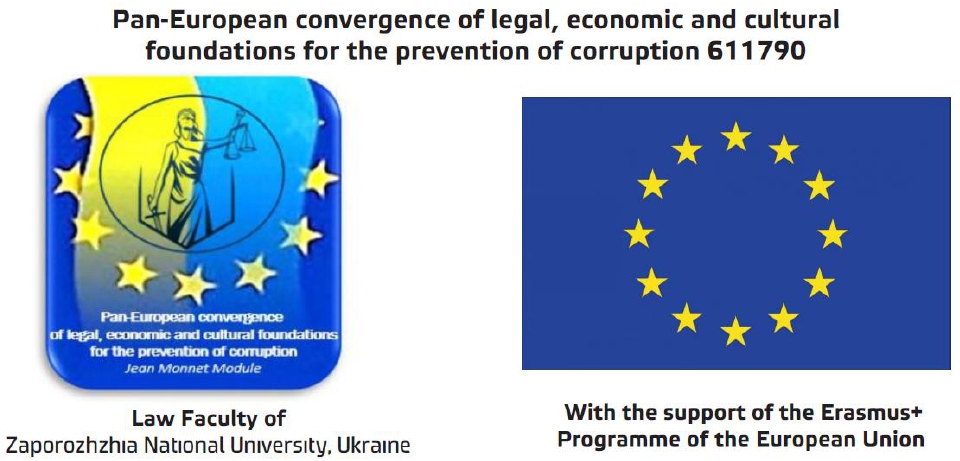 Номінативні та класифікаційні характеристики корупції
Визначення:
Корупція (у широкому значенні) — соціальне явище, що охоплює всю сукупність діянь, пов’язаних із неправомірним використанням особами наданої їм влади та посадових повноважень з метою задоволення власних інтересів чи інтересів третіх осіб, а також інших правопорушень, що створюють умови для вчинення корупційних діянь або їх приховування.
Корупція (у вузькому значенні) — протиправна діяльність,
що полягає у використанні посадовими особами своїх прав і можливостей з метою одержання особистої вигоди. З точки зору морального стану, корупція означає підкупність та продажність посадових осіб.
Неправомірна вигода - грошові кошти або інше майно, переваги, пільги, послуги, нематеріальні активи, будь-які інші вигоди нематеріального чи негрошового характеру, які обіцяють, пропонують, надають або одержують без законних на те підстав Подарунок - грошові кошти або інше майно, переваги, пільги, послуги, нематеріальні активи, які надають/одержують безоплатно або за ціною, нижчою мінімальної ринкової
Корупційне правопорушення - діяння, що містить ознаки корупції, за яке законом встановлено кримінальну, дисциплінарну та/або цивільно-правову відповідальність
Правопорушення, пов’язане з корупцією - діяння, що не містить ознак корупції, але порушує встановлені Законом вимоги, заборони та обмеження, за яке законом встановлено кримінальну, адміністративну, дисциплінарну та/або цивільно-правову відповідальність
Спеціально уповноважені суб’єкти у сфері протидії корупції - органи прокуратури, Національної поліції, Національне антикорупційне бюро України, Національне агентство з питань запобігання корупції
Адміністративно-правове забезпечення протидії корупції — це механізм упорядкування суспільних відносин, що охоплює адміністративно-правове регулювання, реалізацію юридичних норм і встановлених ними відповідних правових гарантій, які здійснює держава в особі уповноважених на це органів щодо створення потенційно несприятливих умов для здійснення корупційних діянь, подолання та викорінення корупції з державно-владного апарату. 
Рівні адміністративно-правової протидії корупції — це виокремлена горизонталь системи державних органів та органів місцевого самоврядування, чия юрисдикція охоплює певне коло суспільних відносин та поширюється на всю територію держави чи її частину, між якими існують адміністративно-правові відносини координації з приводу заходів запобігання та виявлення корупції, стосовно яких відповідні органи мають суміжні повноваження, що створює потенційно несприятливі умови для здійснення корупційних діянь, обмежує можливість розвитку корупції, виявляє наявну корумпованість державних органів та окремих чиновників, сприяє подоланню та викоріненню корупції з державно-владного апарату шляхом усунення наслідків корупції, притягнення винних у корупційних правопорушеннях до юридичної відповідальності, поновлення прав та інтересів особам, які їх втратили внаслідок корупційної діяльності інших осіб.
До причин виникнення корупції в державі відносять:
Недосконалість політичних інститутів та судової системи;
Недостатня законодавча база;
Незнання або нерозуміння законів населенням (це дозволяє посадовим особам зловживати);
Кумівство та політичне заступництво, внаслідок чого формуються особисті стосунки (таємні домовленості);
Нерозвинене (слабке) громадянське суспільство. Громадяни не мають можливостей ефективного контролю за діями законодавчої, виконавчої та судової гілок державної влади;
Погіршення криміногенної ситуації;
Нерівність розподілу прибутків;
Низький рівень життя населення;
Надмірне державне втручання в економіки;
Монополізація окремих секторів економіки.
Наслідки корупції:
Порушення прав людини;
Криза моралі та культури серед населення;
Тінізація економіки;
Уповільнення економічного розвитку;
Зниження рівня життя - Бідні бідніють - багаті багатіють;
Недоступність належного медичного обслуговування;
Недостатній рівень знань нових спеціалістів;
Ріст безробіття;
Підвищення цін;
Знецінення грошей;
Погроза державної безпеки;
Виникнення конфліктів.
Суб'єкти запобігання та протидії корупції.
Суб’єкти протидії корупції (антикорупційне безпекове середовище) поділені на десять груп: 
перша група включає суб’єктів протидії корупції, яким належить прерогатива визначення внутрішньої і зовнішньої політики держави, складовою якої є антикорупційна політика і забезпечення її здійснення (Президент України, Кабінет Міністрів України, Верховна Рада України);
друга група суб’єктів здійснює ініціювання прийняття законів, спрямованих на забезпечення протидії корупції (відповідно до Конституції України суб’єктами законодавчої ініціативи є: Президент України, Кабінет Міністрів України, народні депутати України);
третю групу суб’єктів складають відповідно до ст. 1 Закону України «Про запобігання корупції» спеціально уповноважені суб’єкти у сфері протидії корупції — органи прокуратури. Національної поліції, Національне антикорупційне бюро України, Національне агентство з питань запобігання корупції;
четверта група — суб’єкти безпосередньої правоохоронної діяльності у сфері протидії корупції, які здійснюють свої повноваження відповідно до чинного законодавства (органи прокуратури, у т. ч. антикорупційна прокуратура, Національна поліція, Служба безпеки України, Національне антикорупційне бюро України, Державне бюро розслідувань (за умови його створення), інші правоохоронні органи України); 
п’ята група суб’єктів — це суди загальної юрисдикції, до компетенції яких належить здійснення судового розгляду справ про корупційні правопорушення; 
шосту групу утворюють суб’єкти, діяльність якийх пов’язана із запобіганням корупції в органах державної влади та органах місцевого самоврядування (Національне агентство з питань запобігання корупції, Урядовий уповноважений з питань антикорупційної політики, антикорупційні підрозділи (уповноважені з антикорупційної діяльності) міністерств та інших центральних органів виконавчої влади);
сьому групу складають суб’єкти, які здійснюють координацію антикорупційної діяльності (розглядаючи корупцію як загрозу національній безпеці України у сфері державної безпеки, відповідну координацію суб’єктів забезпечення національної безпеки у протидії загроз та небезпек здійснює Рада національної безпеки і оборони України); 
восьму групу суб’єктів протидії корупції утворюють органи, які відповідно до ст. 61–64 Закону України «Про запобігання корупції» запобігають корупції у діяльності юридичних осіб (уповноважений з антикорупційної діяльності, професіонал з антикорупційної діяльності); 
дев’ята група суб’єктів протидії корупції — це насамперед спеціалізовані суди, а також антикорупційні прокурори, державні органи та органи місцевого самоврядування, які вживають заходи і ухвалюють конкретні рішення стосовно відшкодування заподіяної корупційними діяннями шкоди, поновлення порушених ними прав, а також Національне агентство України з питань виявлення, розшуку та управління активами одержаними від корупційних та інших злочинів тощо;
десята група суб’єктів протидії корупції включає в себе діяльність по науково-методичному та навчальному забезпеченню протидії корупції (Національна академія наук України, Національна академія правових наук України, Міністерство освіти і науки України та ін.). 
Окрему групу з протидії корупції утворюють як вітчизняні, так і міжнародні громадські об’єднання, відповідно до чинного законодавства та своєї статутної діяльності (ГО «Професіоналів з національної безпеки, ГО «Антикорупційна ліга», МГО «Центр протидії корупції», МГО «Transparency International») та громадяни України відповідно до своїх конституційних прав.
Законодавством передбачені такі антикорупційні заходи:
Недопущення будь-якої можливості виникнення конфлікту інтересів (невідкладно у письмовій формі повідомляти безпосереднього керівника про наявність конфлікту інтересів).
Виявлення та розслідування корупційних правопорушень.
Інформування населення.
Повернення коштів та іншого майна.